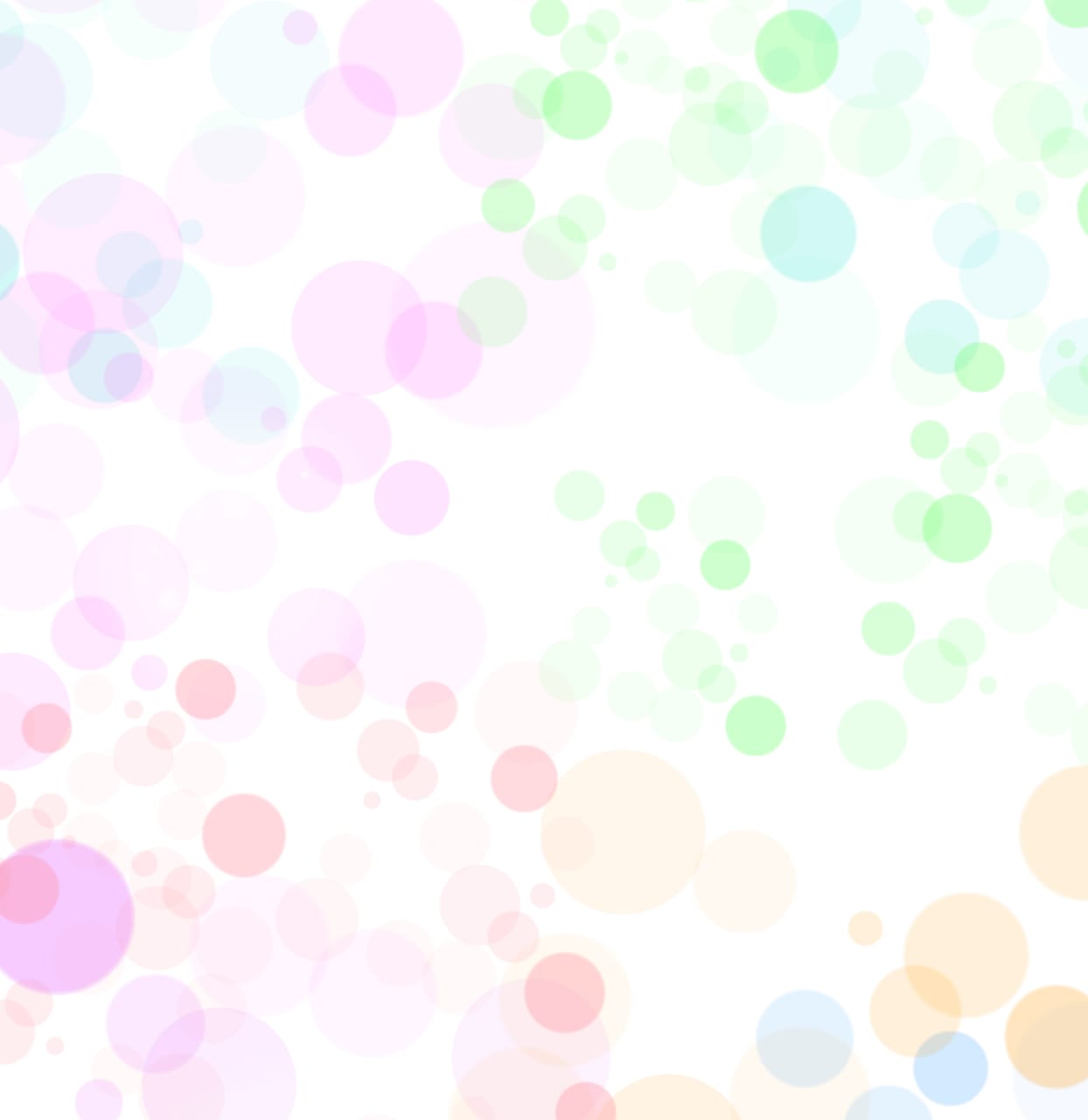 Мастер класс
по теме:
 Ментальная арифметика. Давайте попробуем.
Выполнил: учитель начальных классов Степанищева Г.Ф.
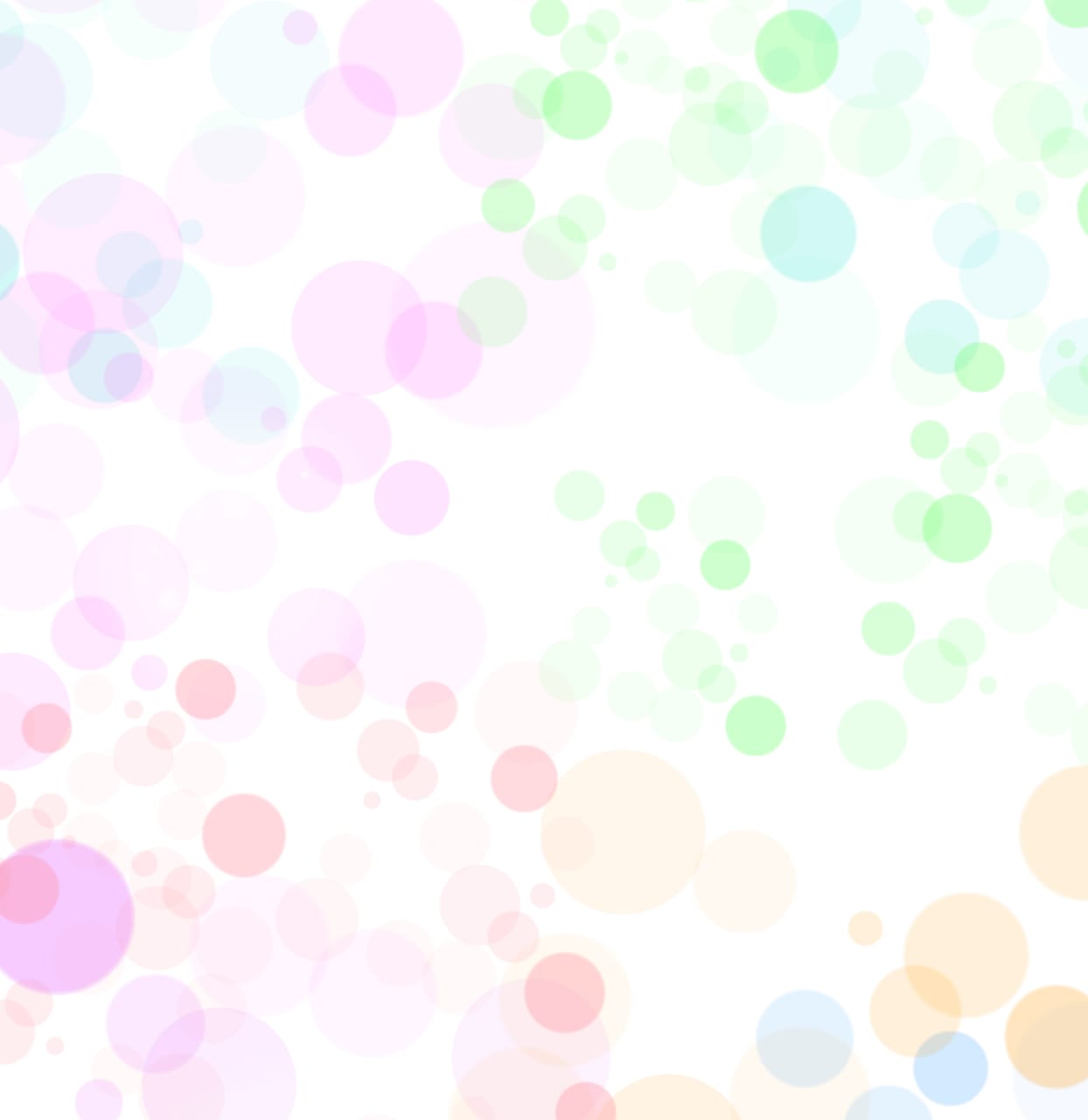 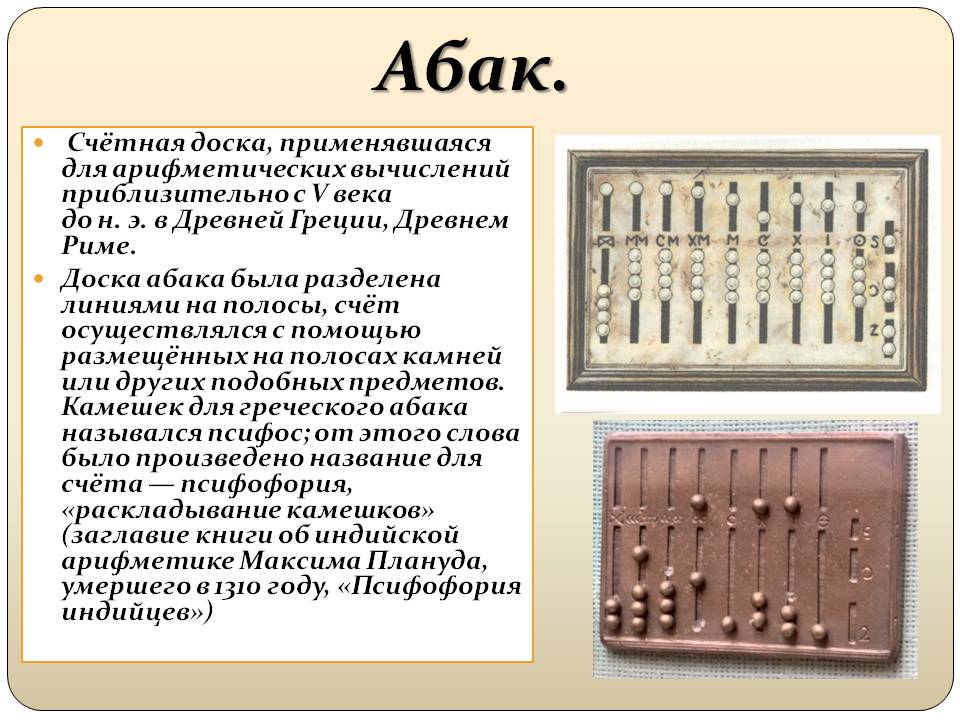 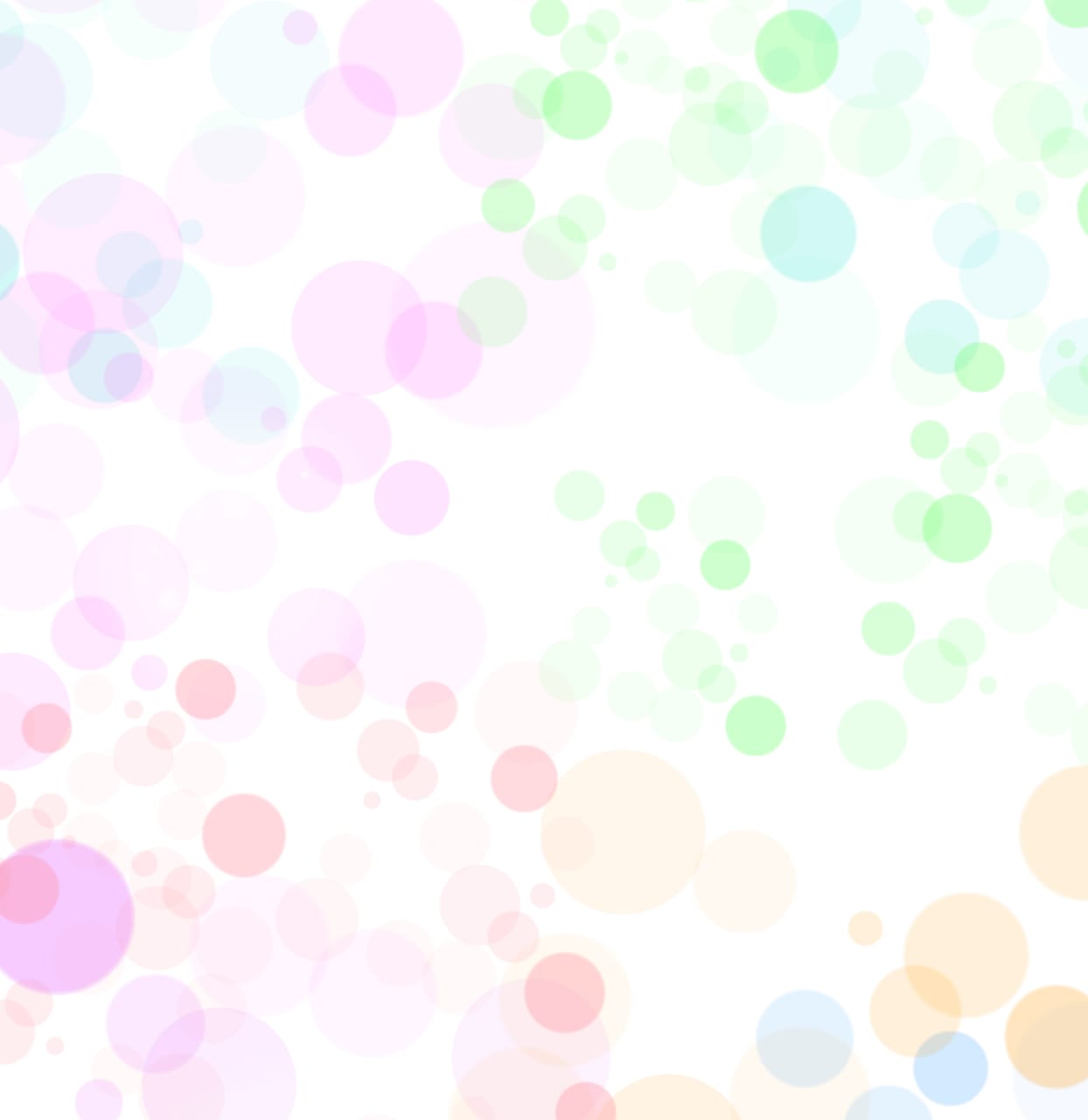 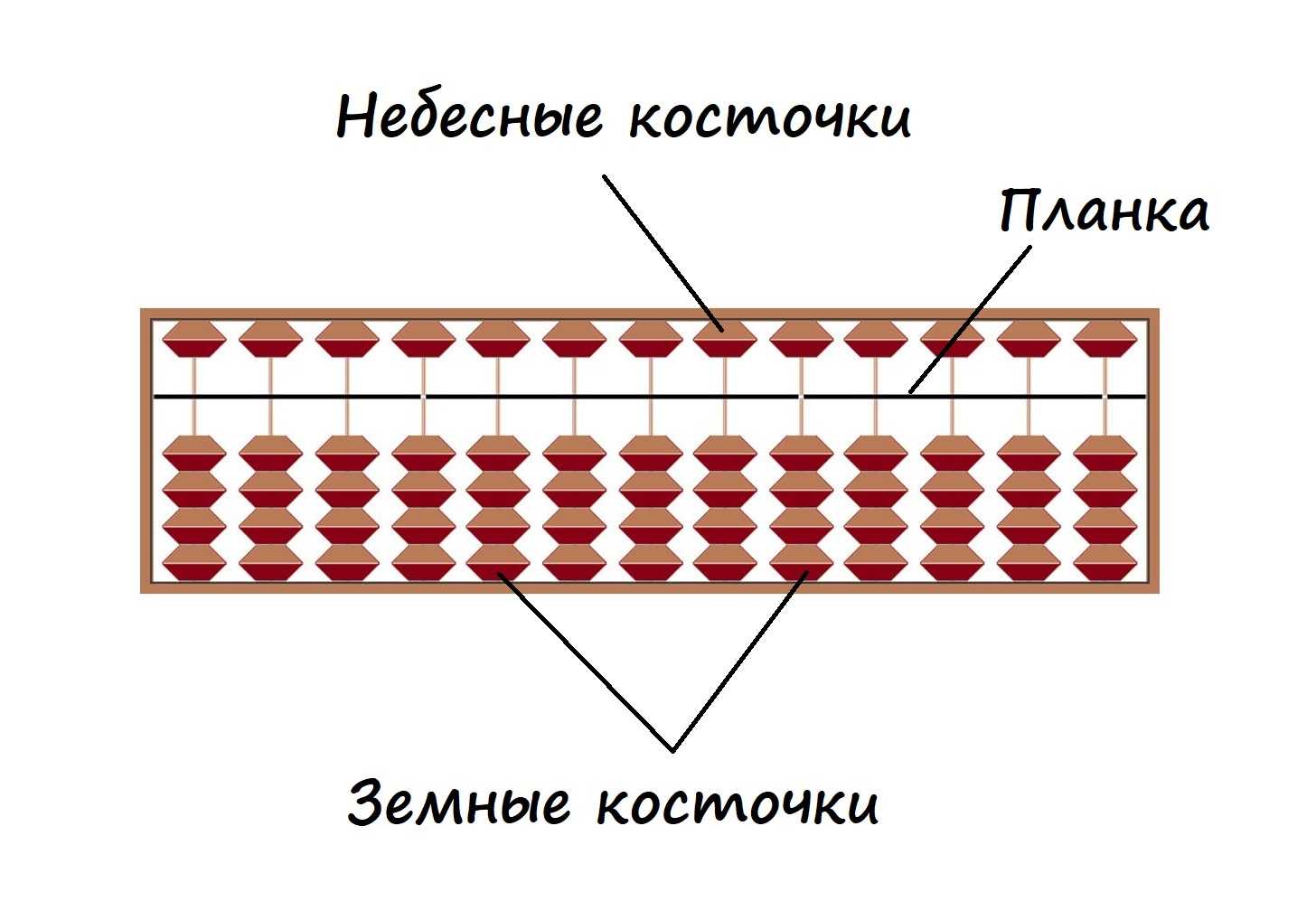 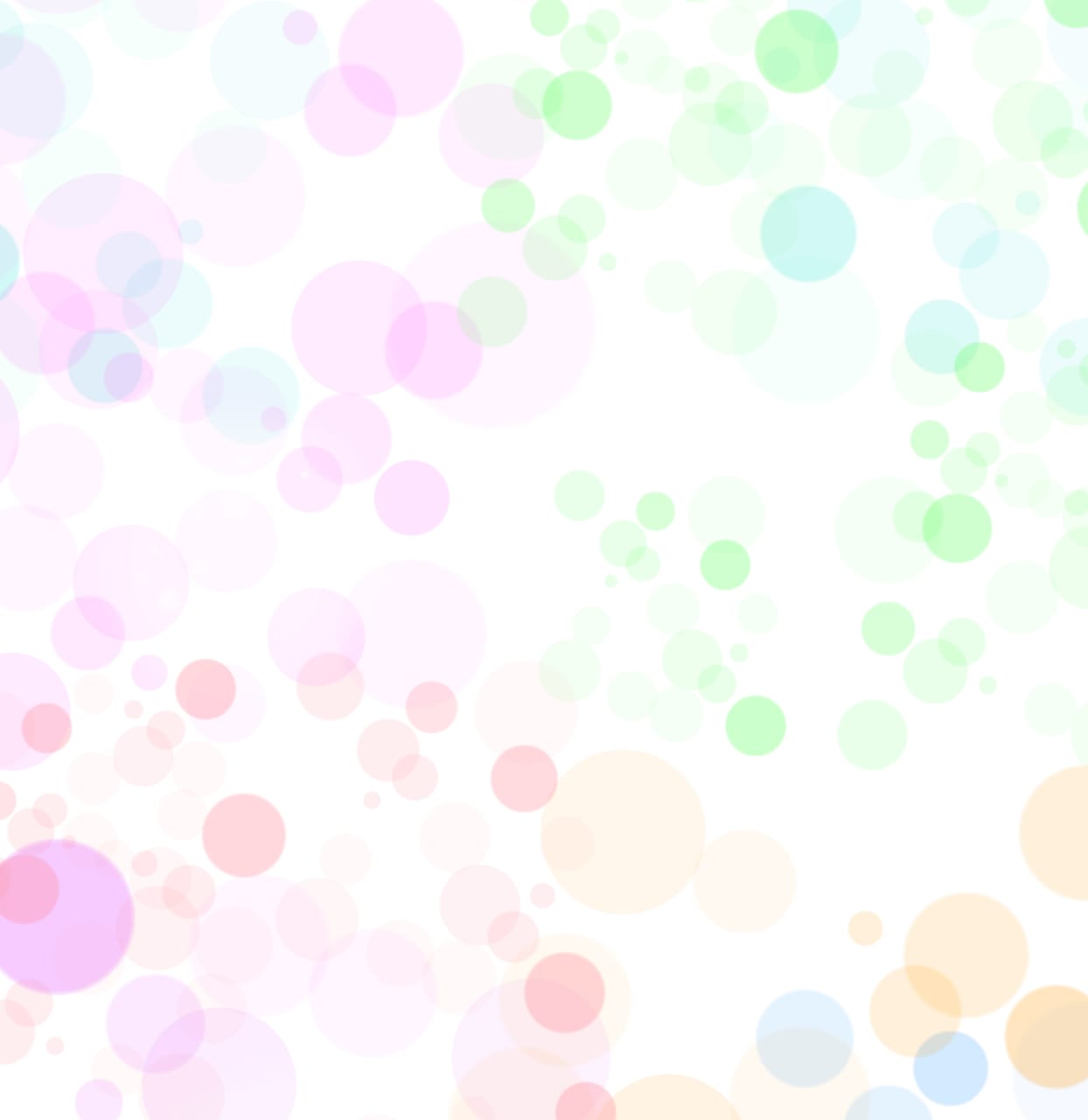 Кинезиологическая минутка
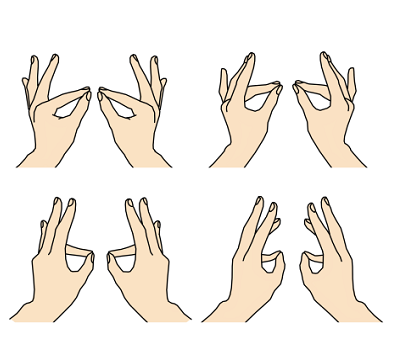 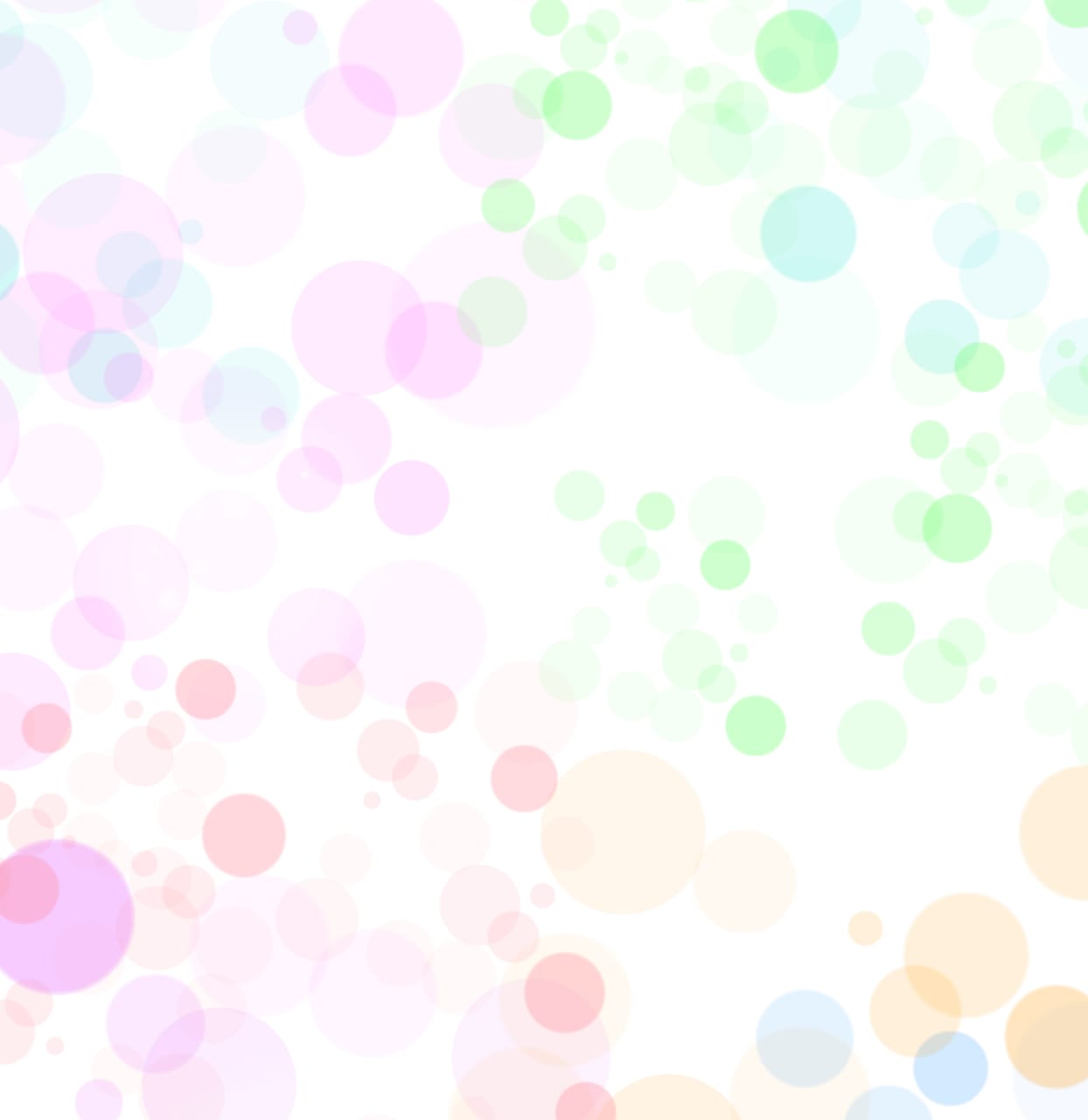 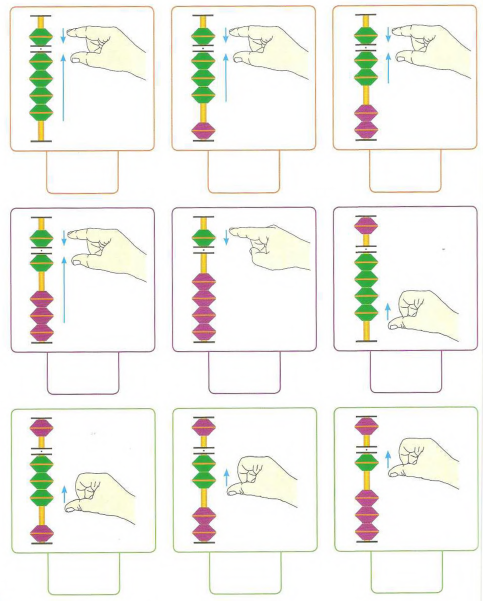 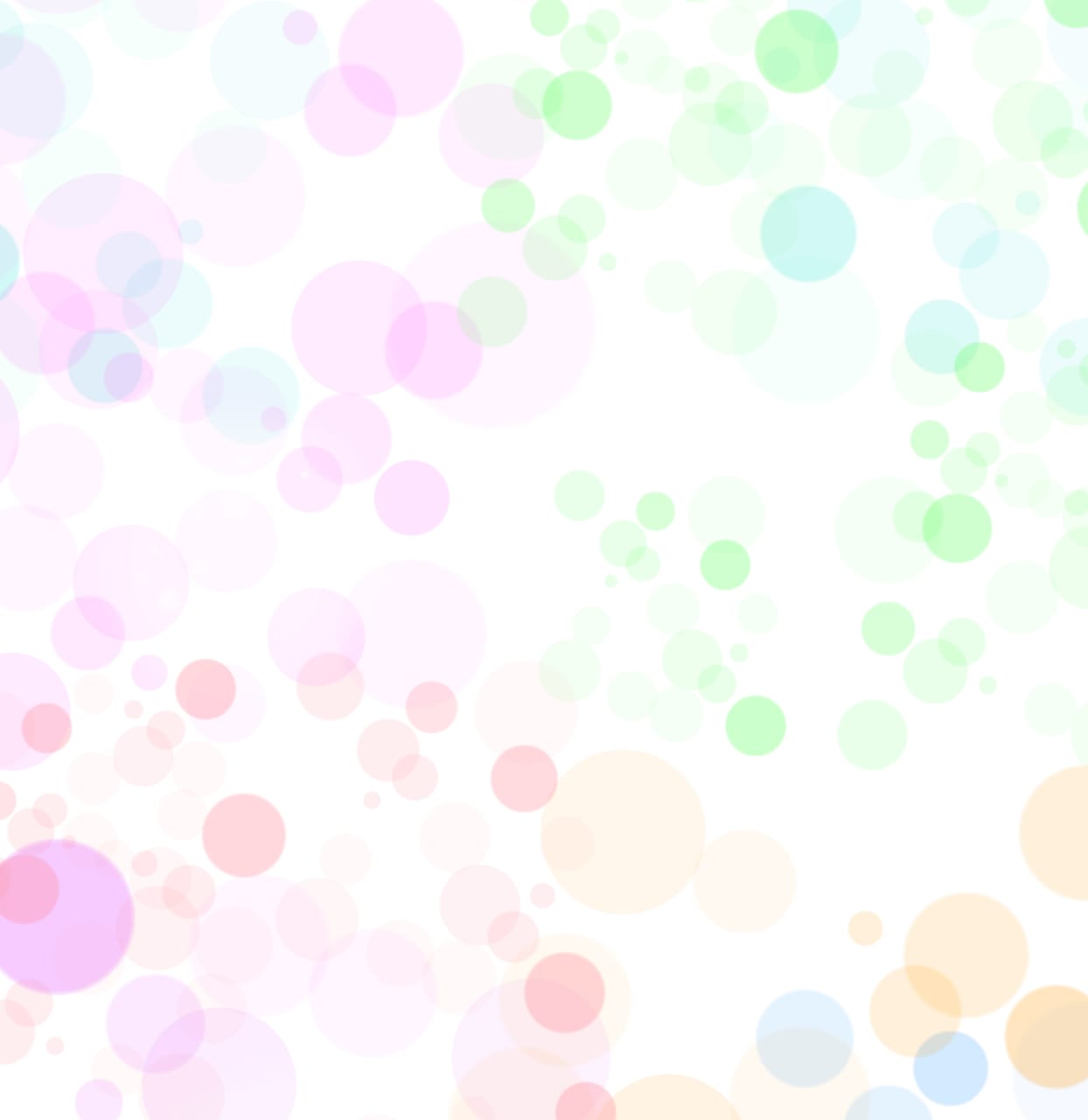 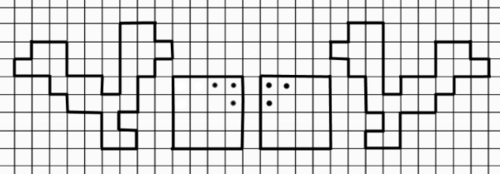 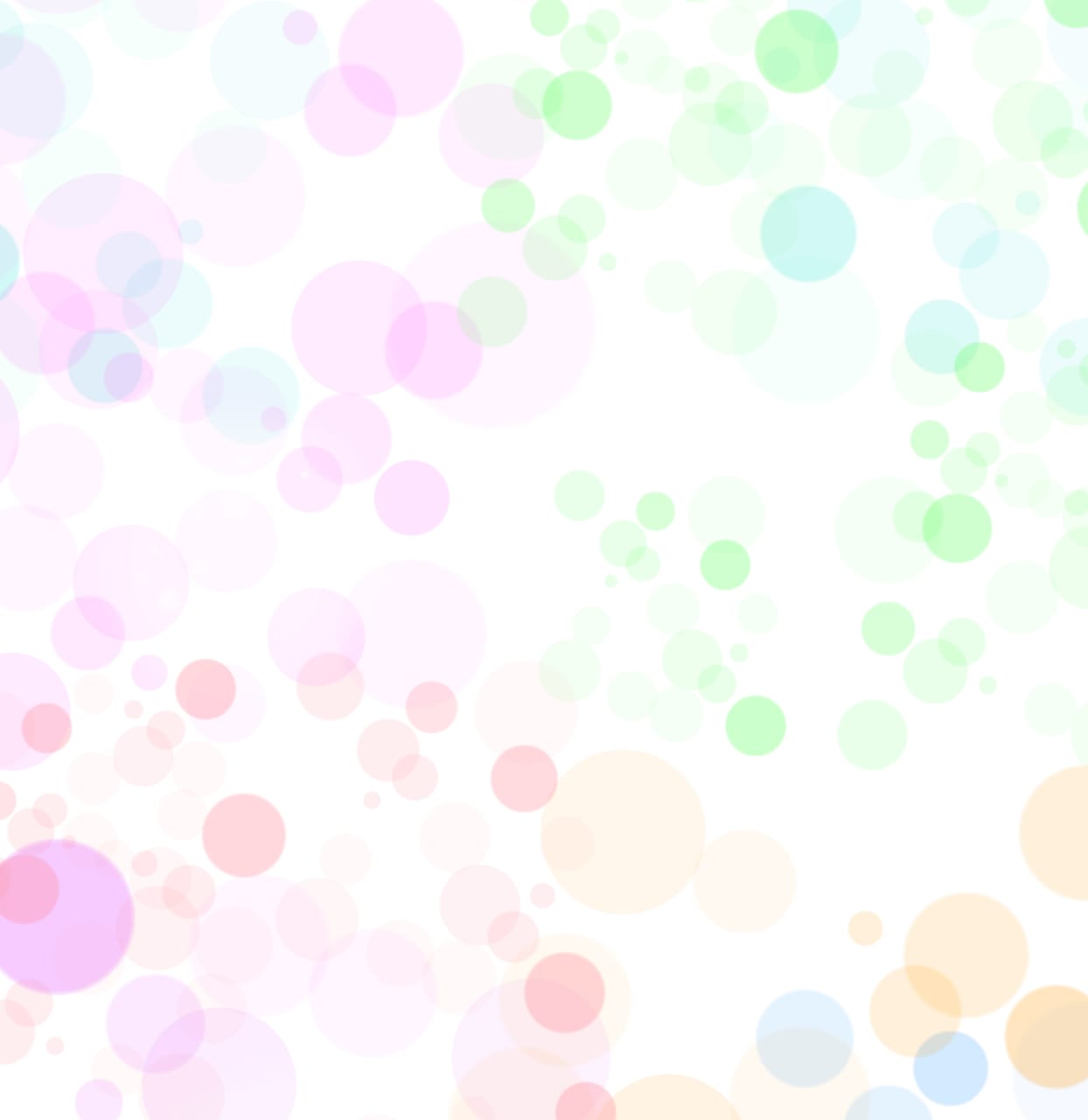 Тест Струпа
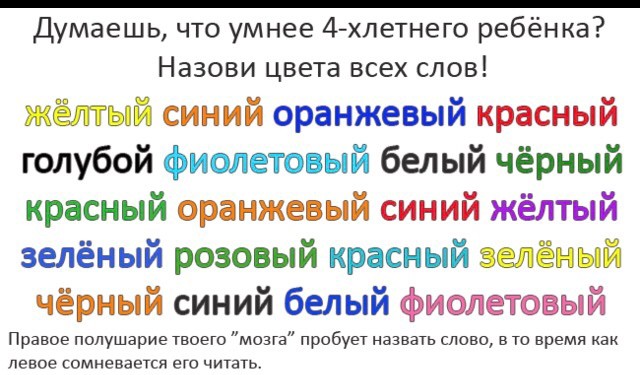 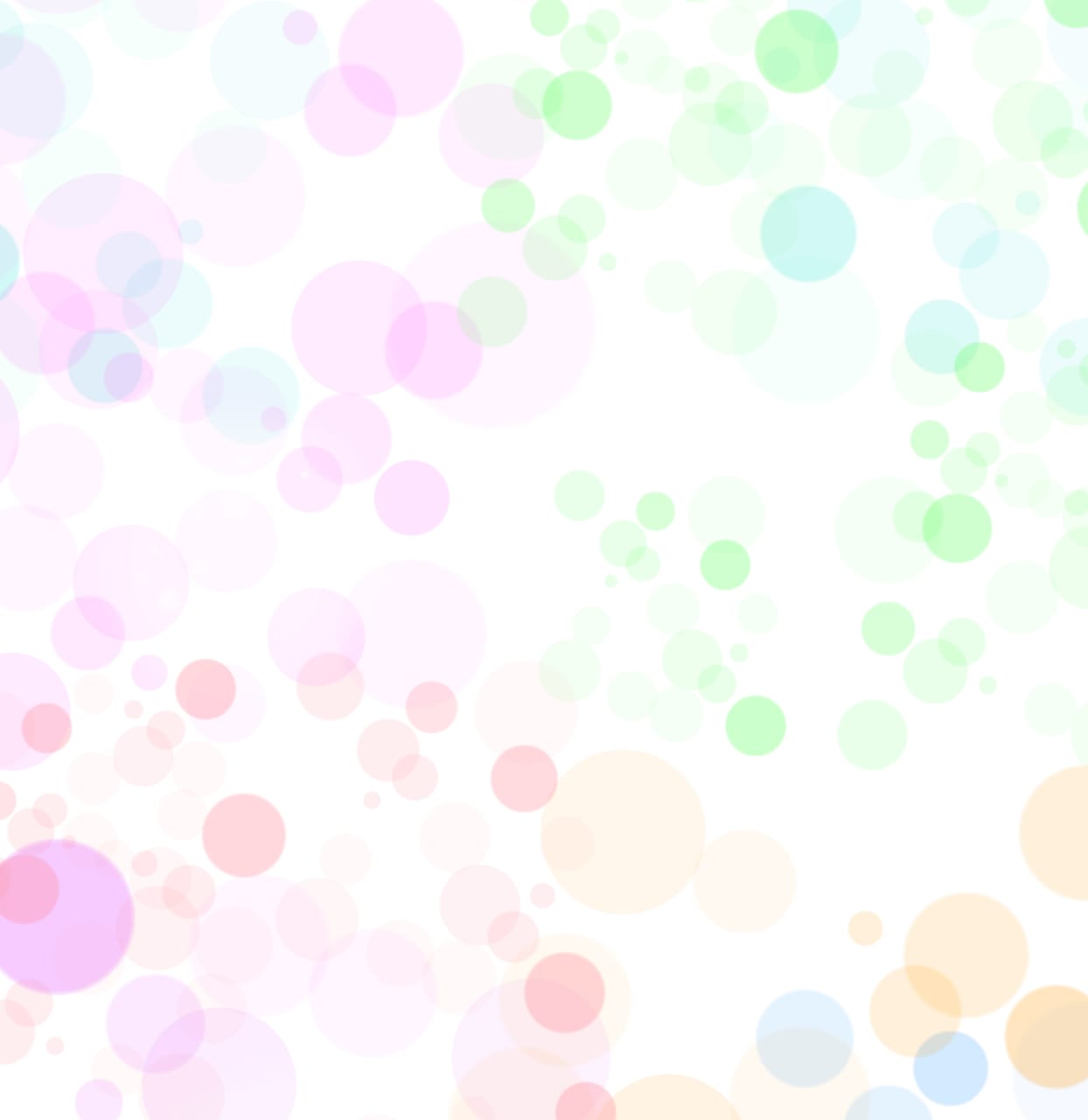 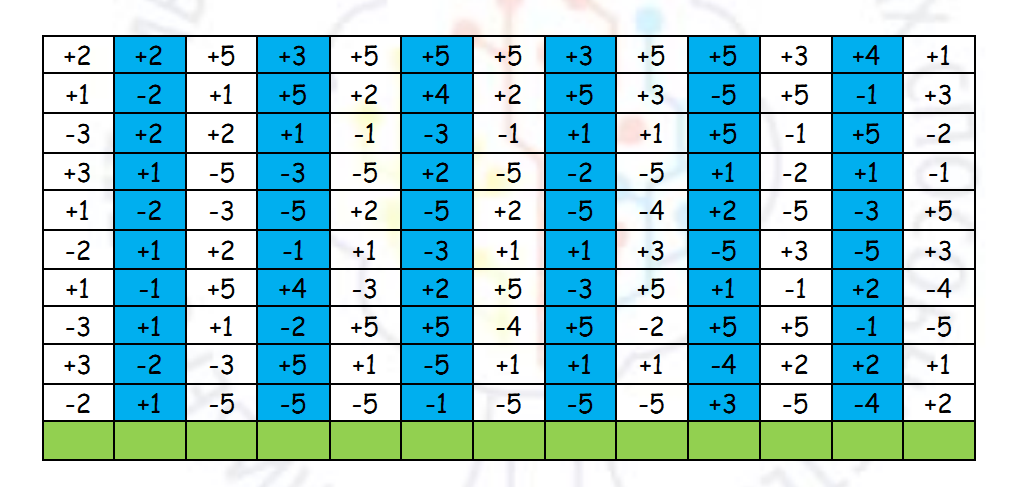 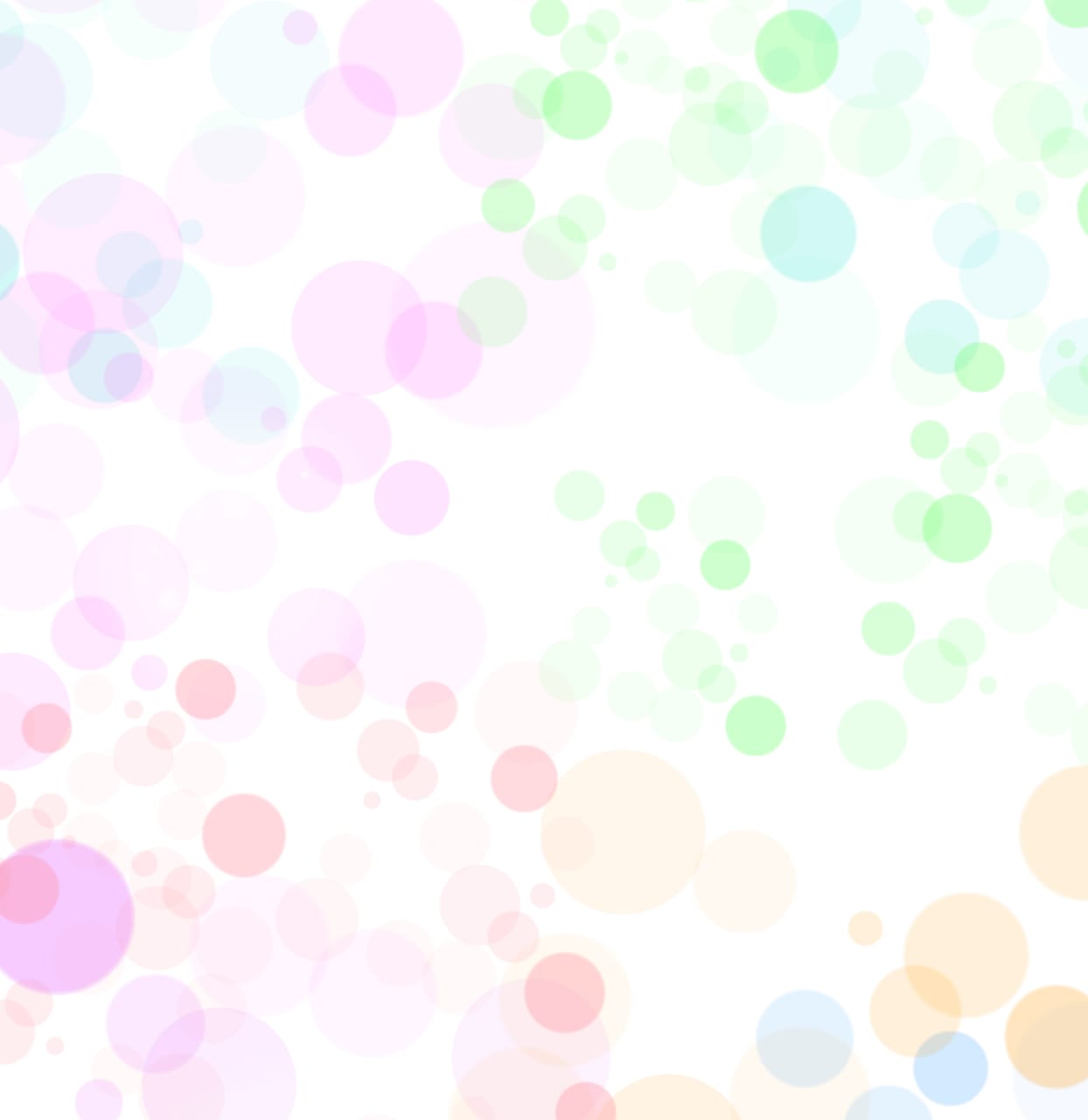 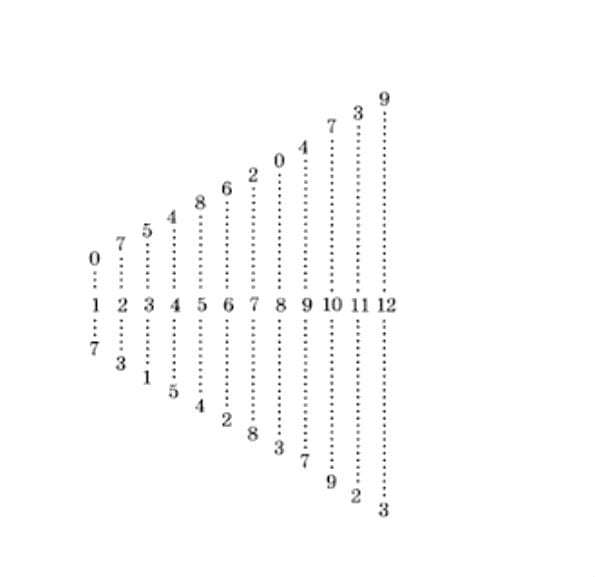 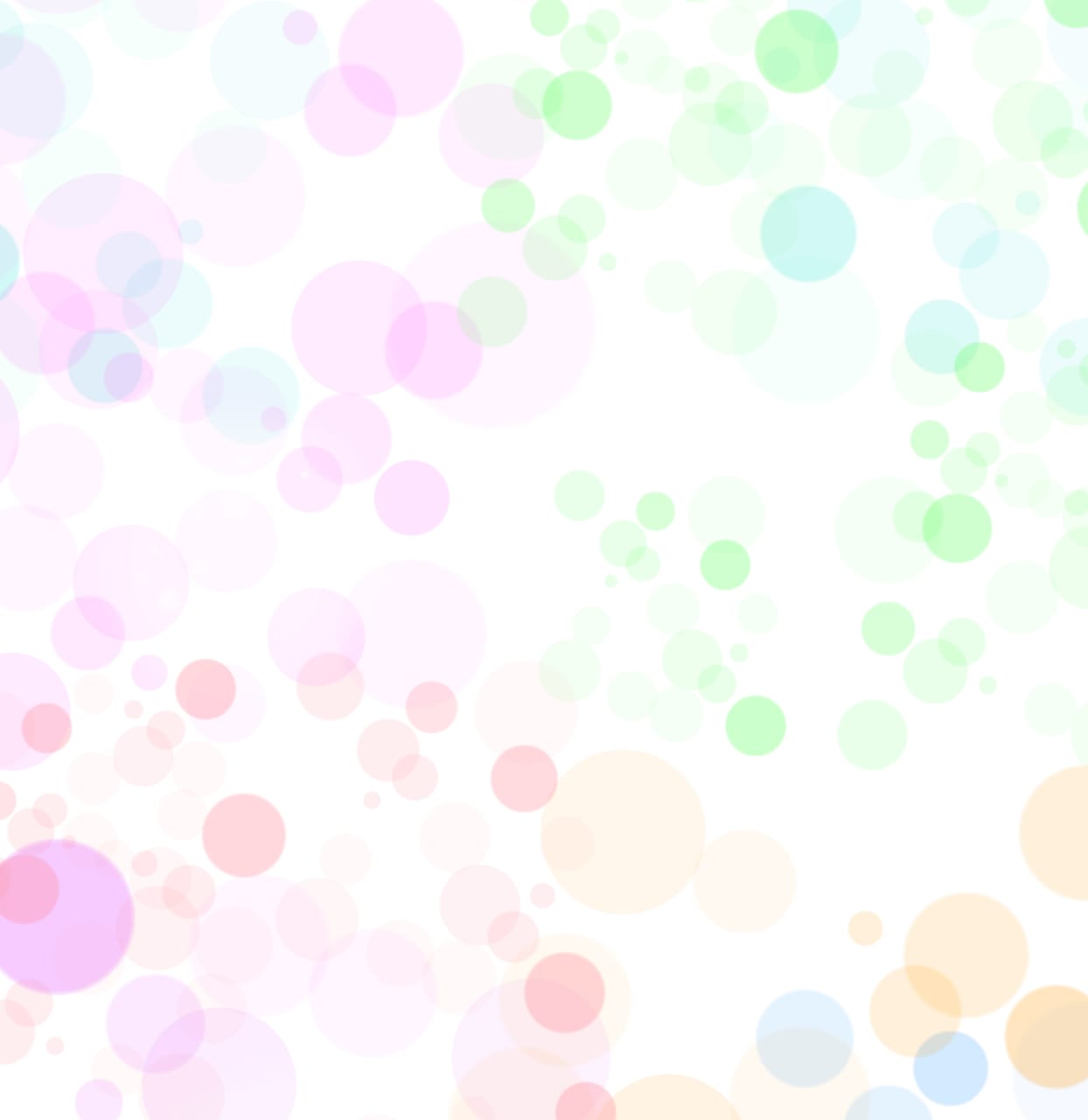 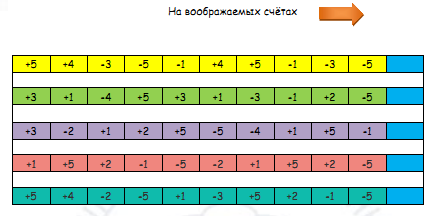 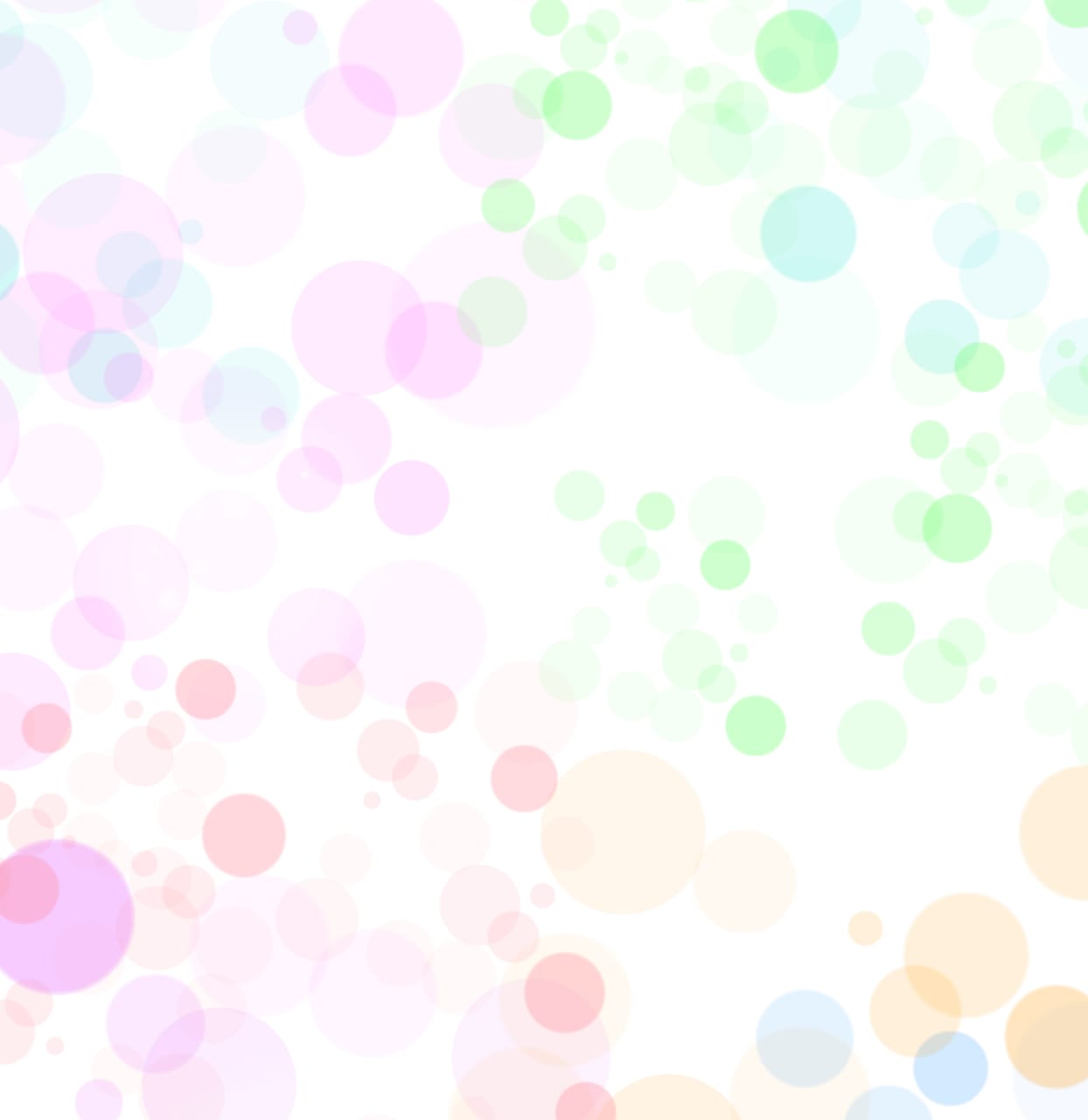 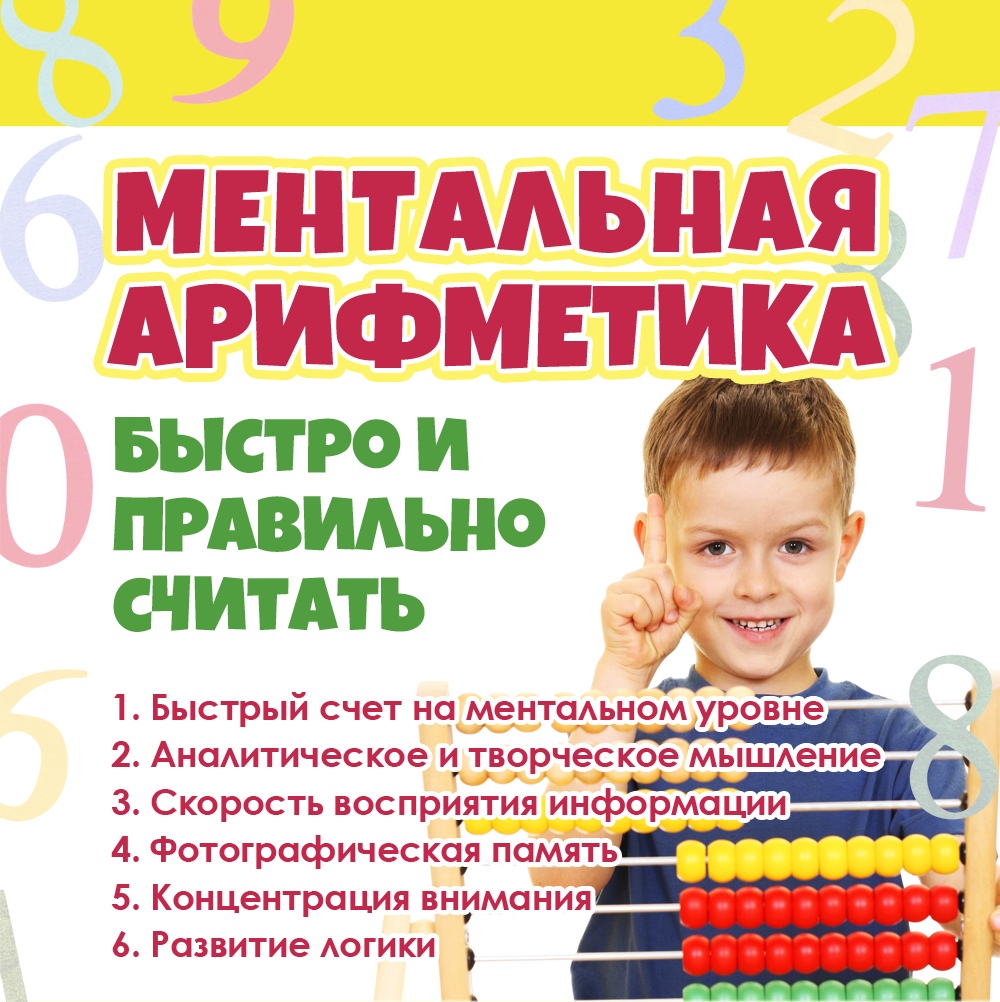 Рефлексия.


Меня заинтересовала программа.

- Мне это не интересно.
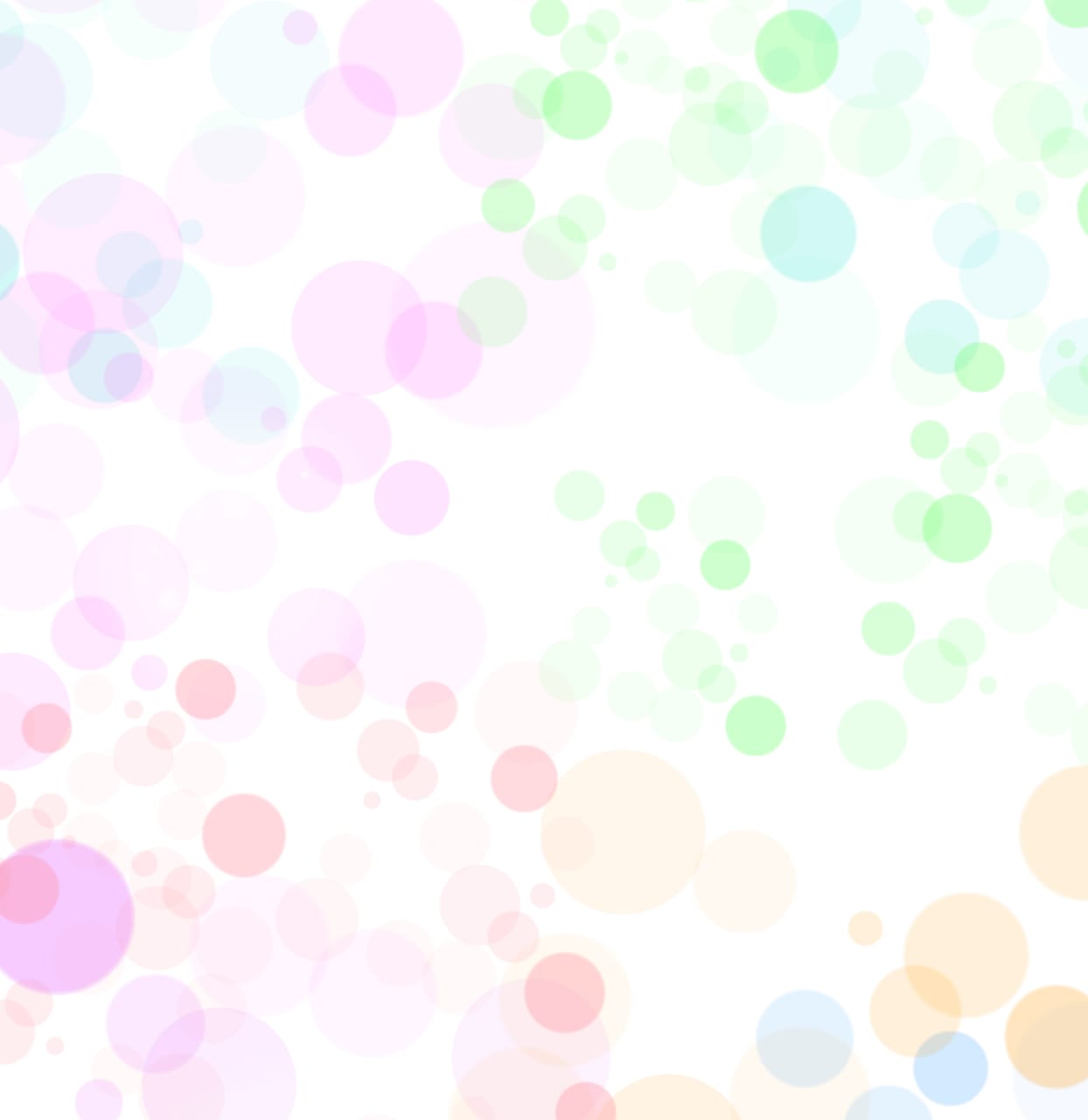 Рефлексия.


Меня заинтересовала программа.

- Мне это не интересно.
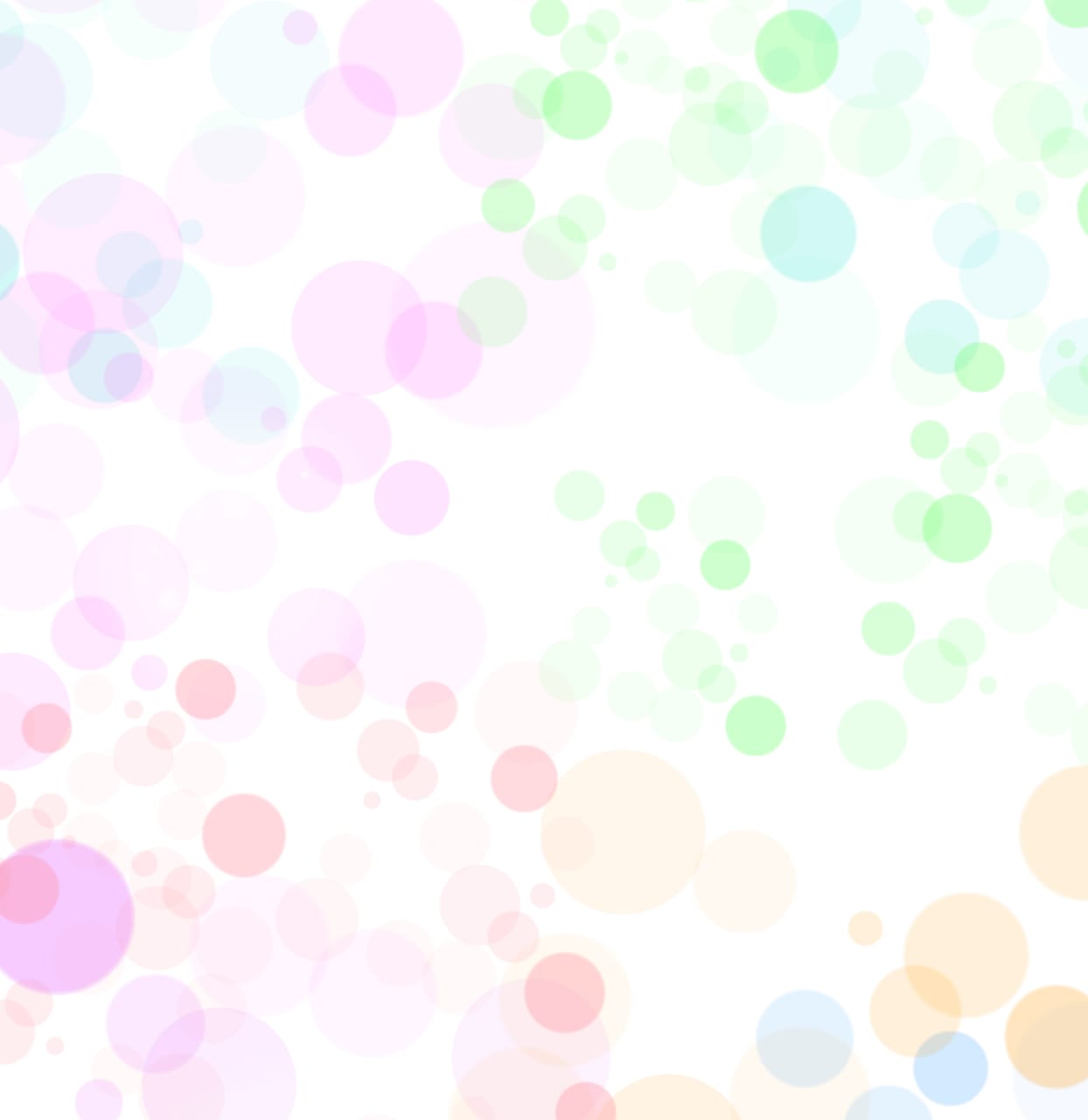 Спасибо за внимание!